ΚΛΑΣΜΑΤΙΚΟΙ ΑΡΙΘΜΟΙ
Γ΄ τάξη
Αριθμοί και πράξεις (Γ΄ τάξη)
Ν.Π.Σ.-Αριθμοί (Γ΄ τάξη)
χωρίζουν σε ίσα μέρη διακριτές και συνεχείς ποσότητες (σε εικονική και συμβολική μορφή, π.χ. γραμμές, δυσδιάστατα σχήματα)
συγκρίνουν δύο ποσότητες, προσδιορίζουν τη σχέση μεγέθους τους, χρησιμοποιούν την κλασματική αναπαράσταση και την τοποθετούν στην αριθμογραμμή
εκφράζουν την ίδια σχέση με διαφορετικές κλασματικές αναπαραστάσεις
βρίσκουν έναν ενδιάμεσο κλασματικό αριθμό (μεταξύ 1/2 και 1/4  ή μεταξύ 2/3 και 3/4)	
κλασματικοί αριθμοί (10 ώρες)
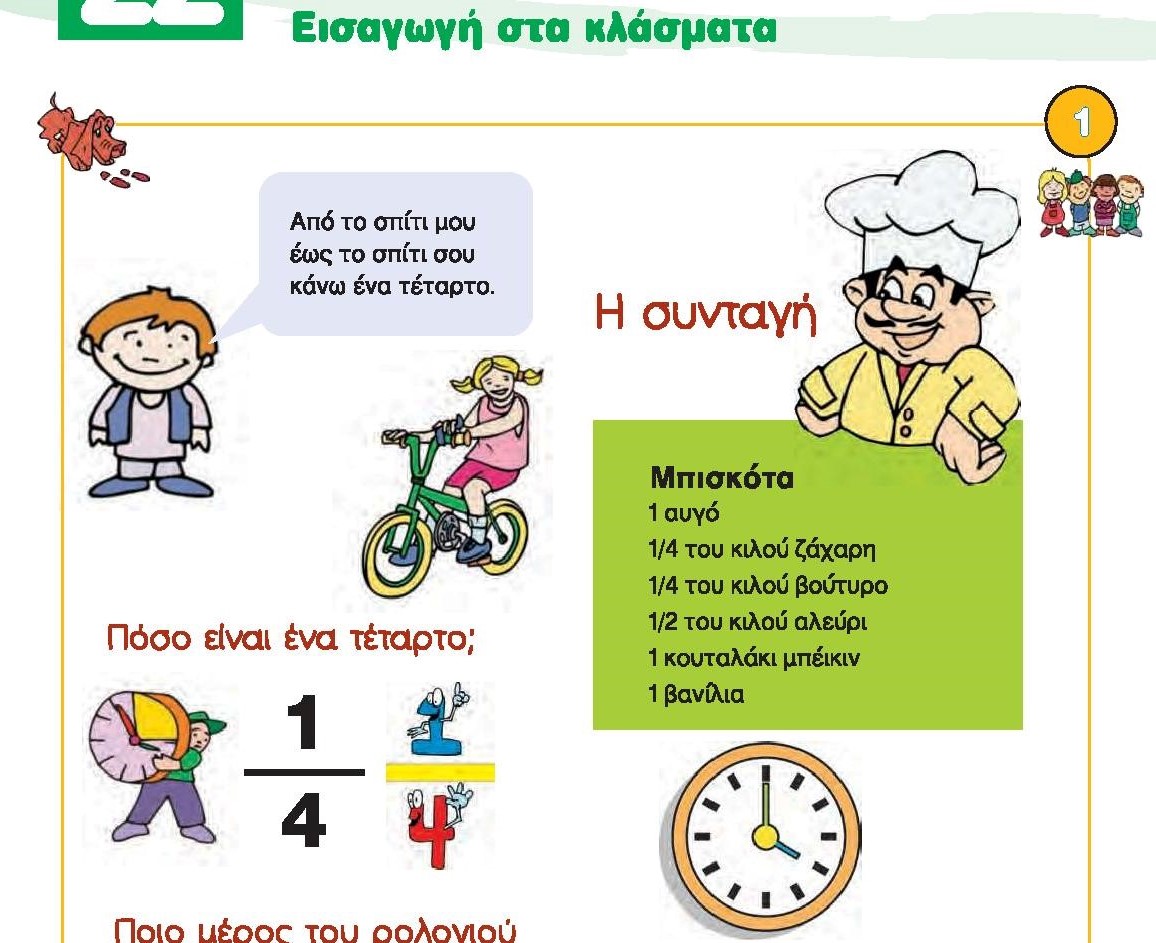 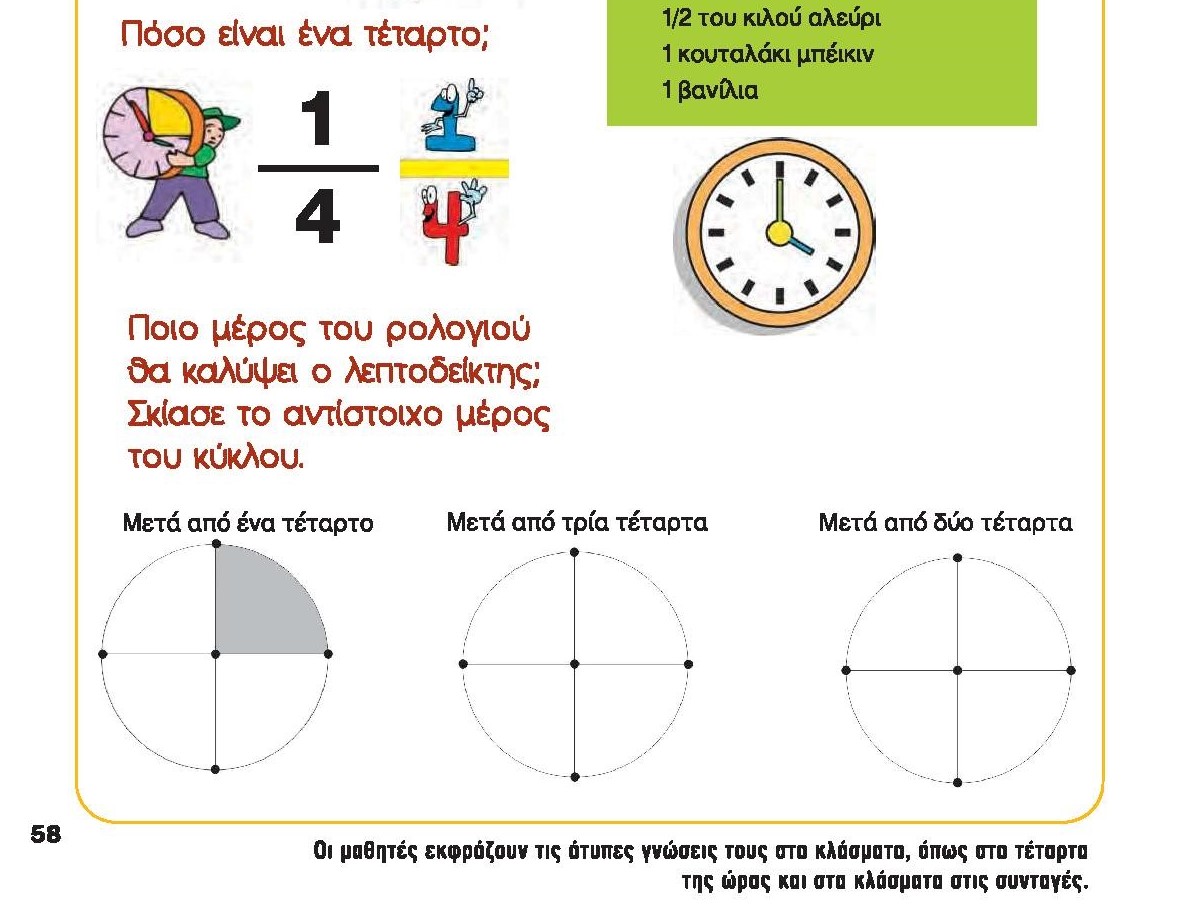 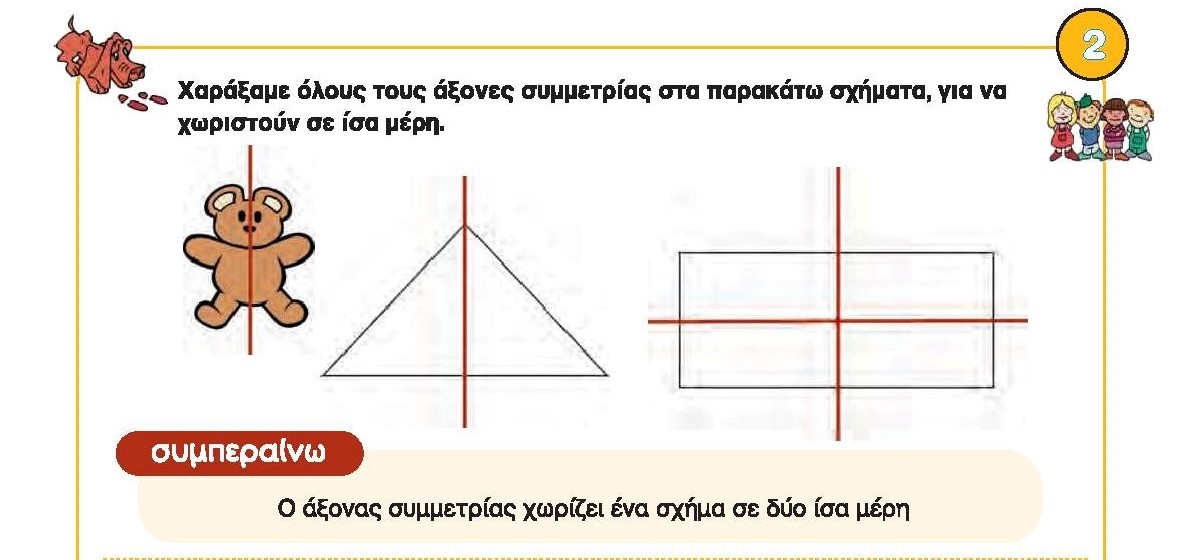 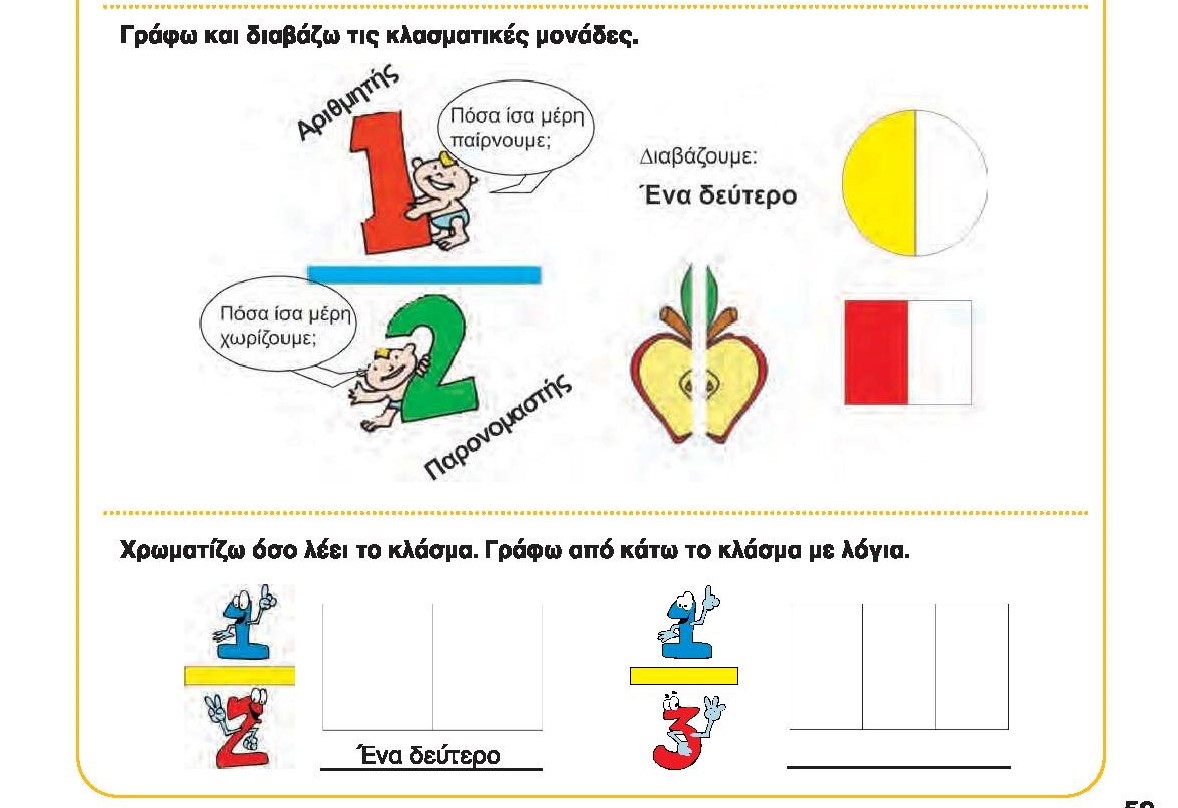 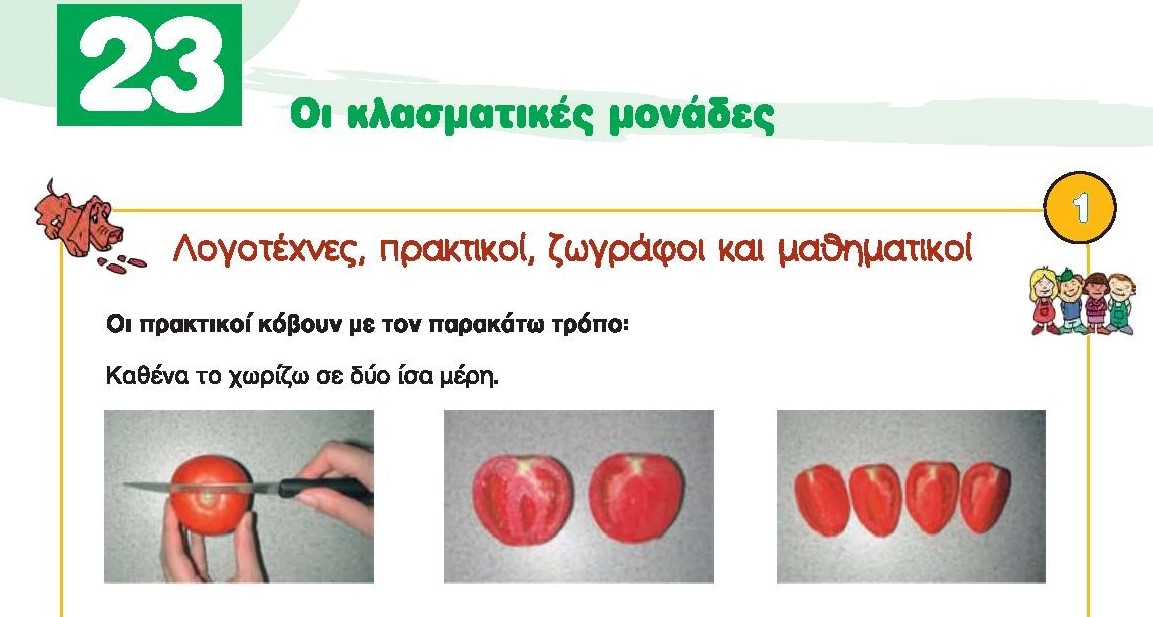 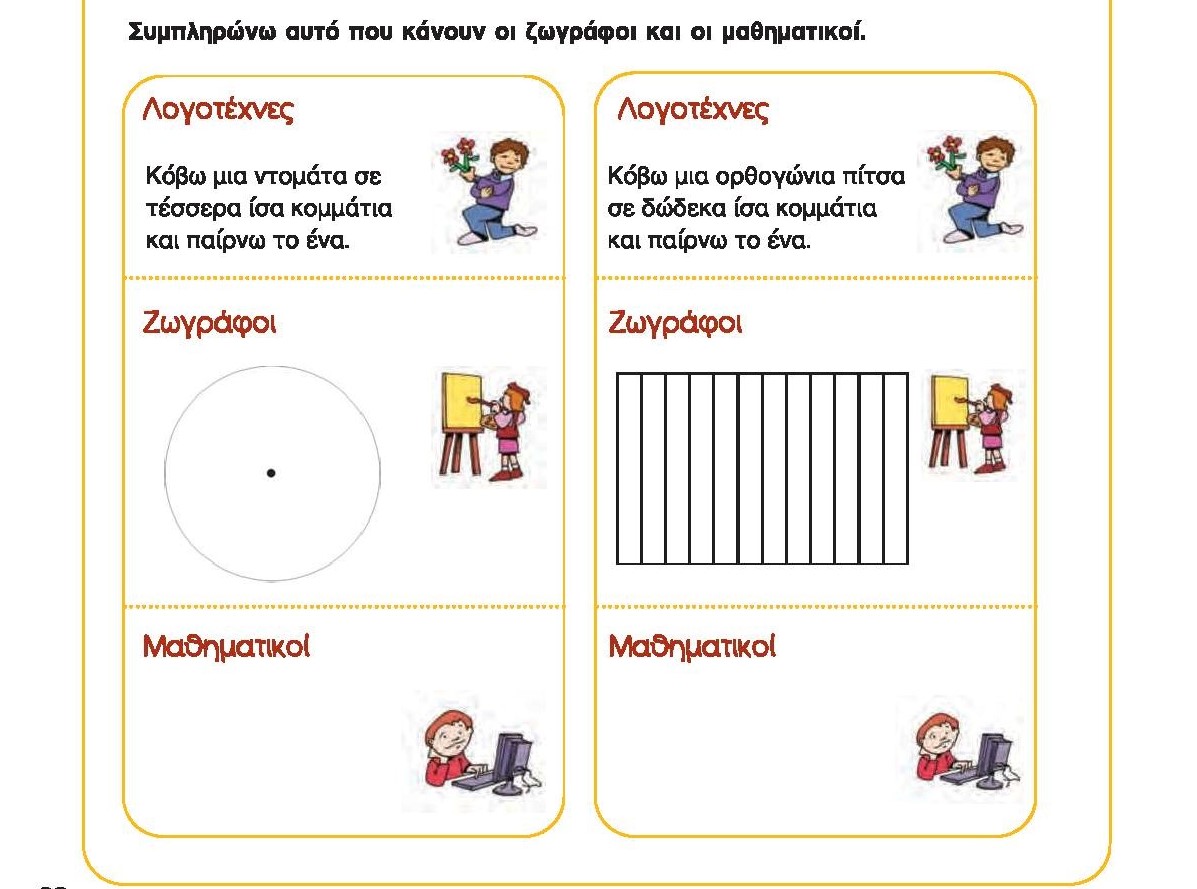 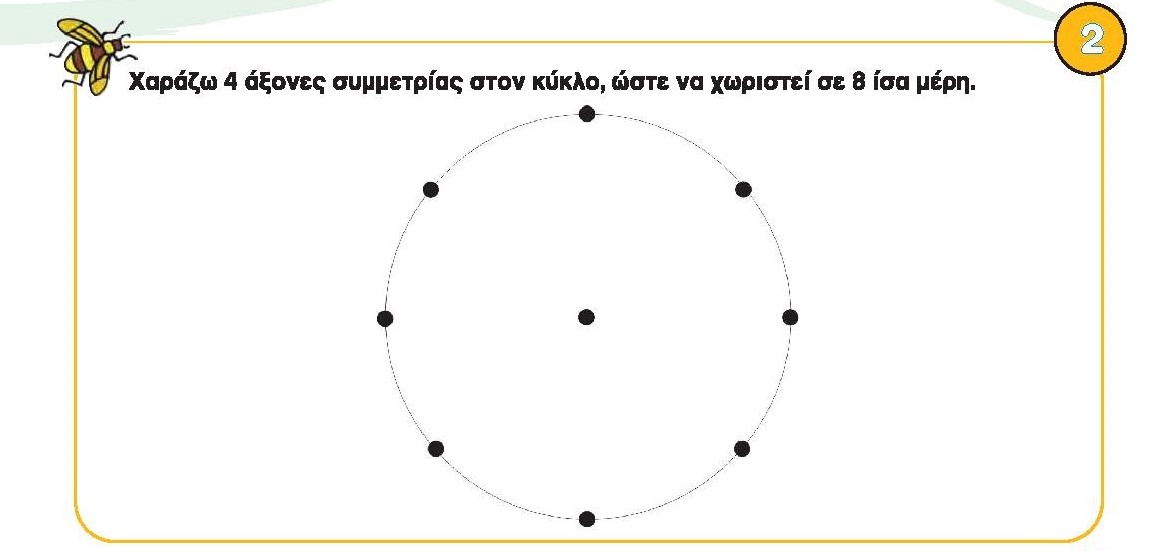 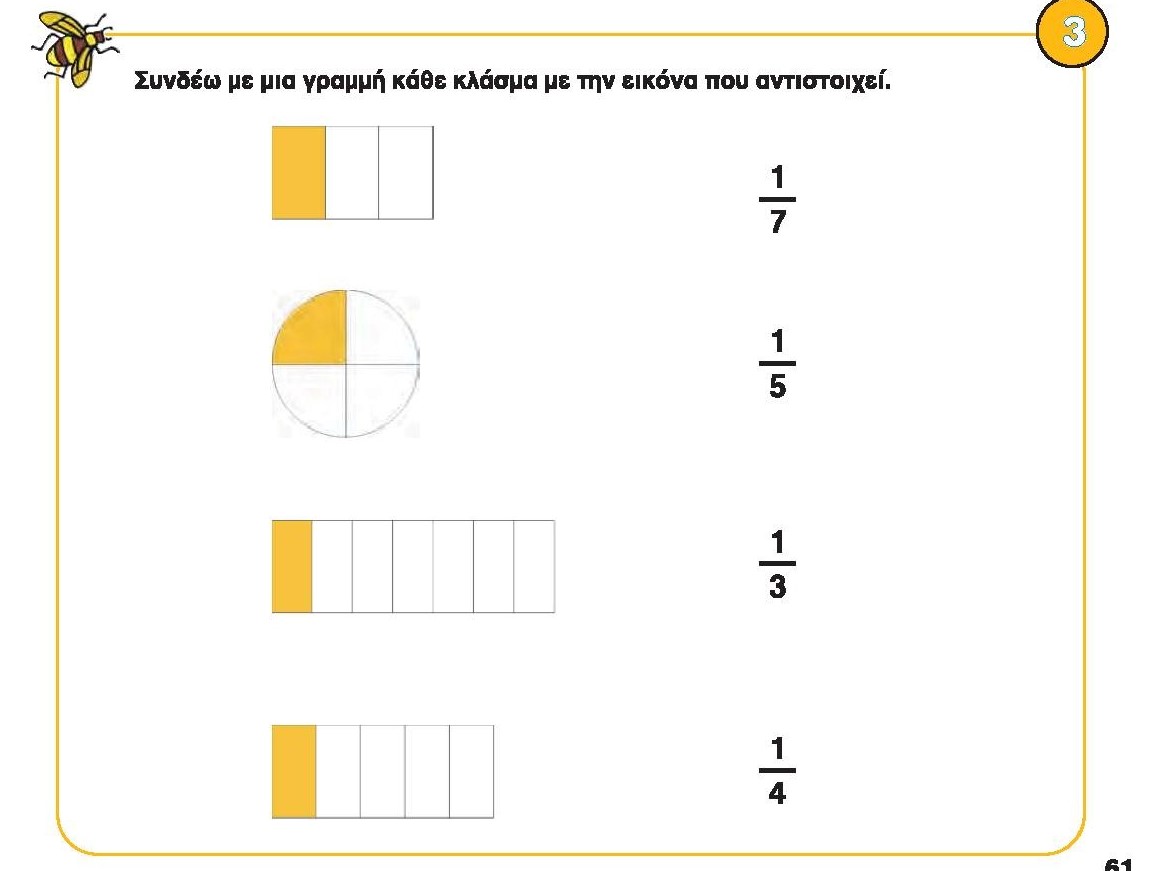 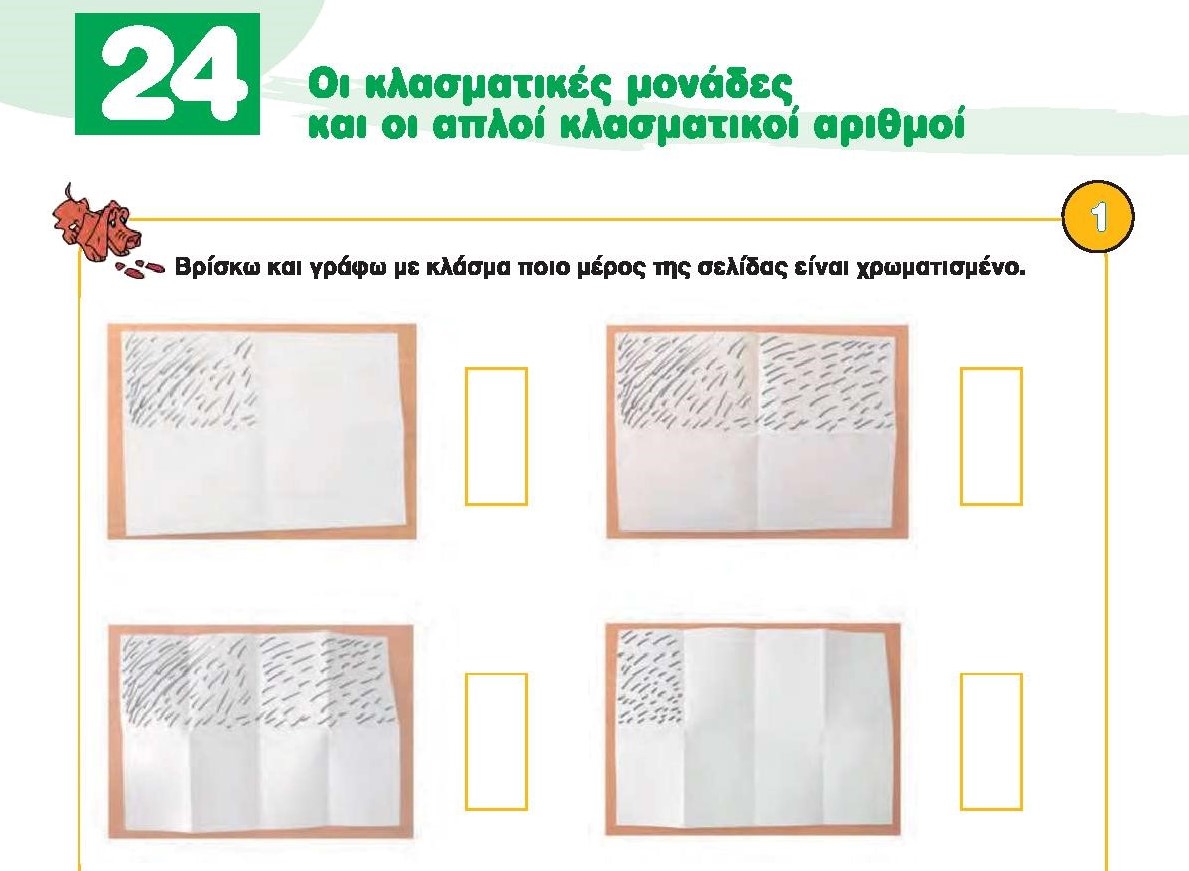 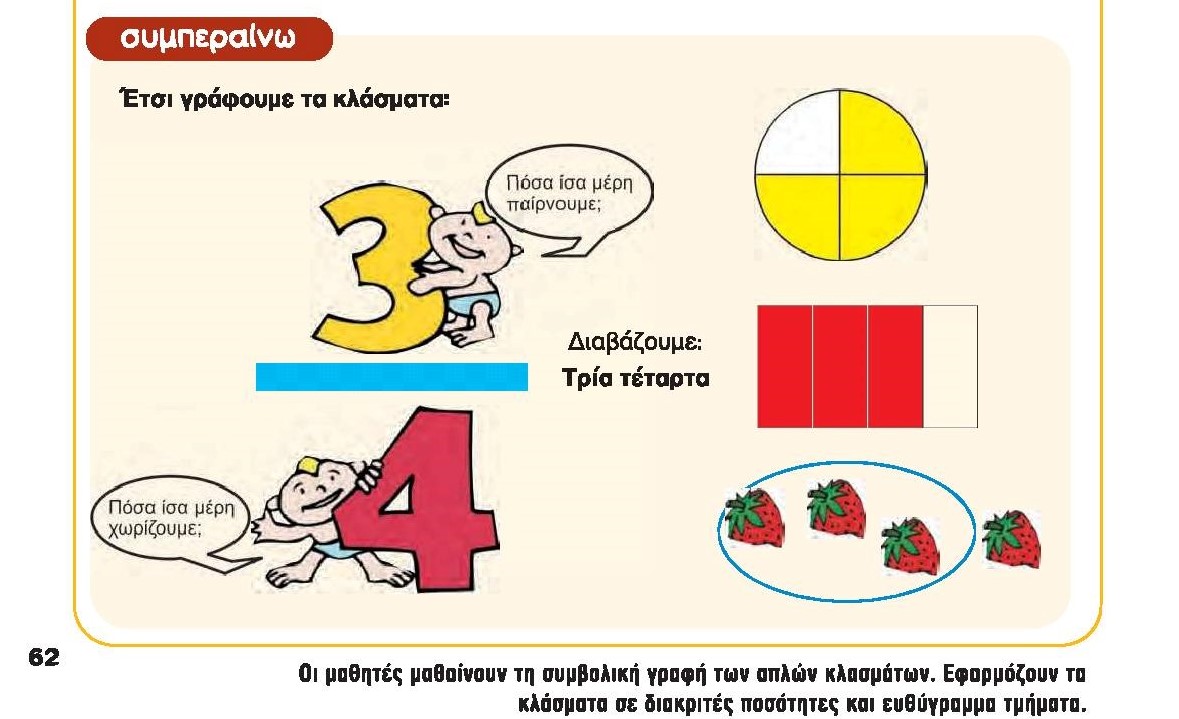 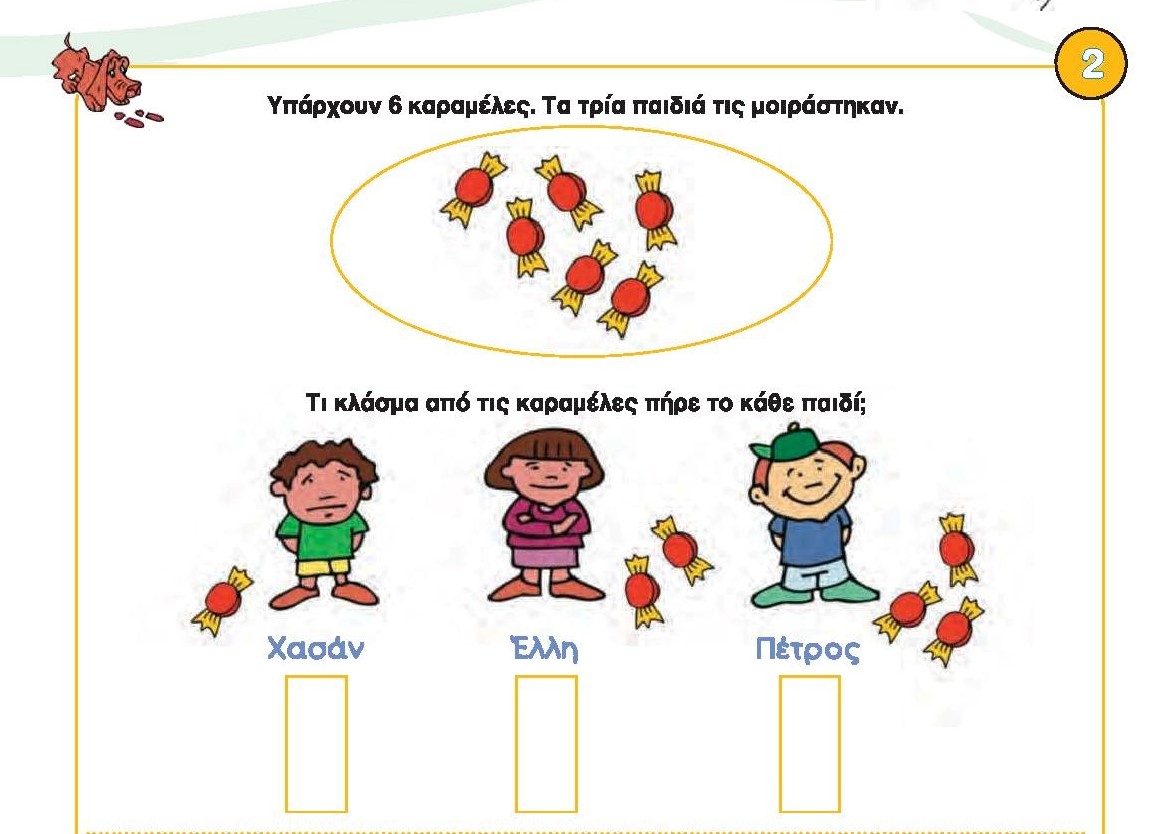 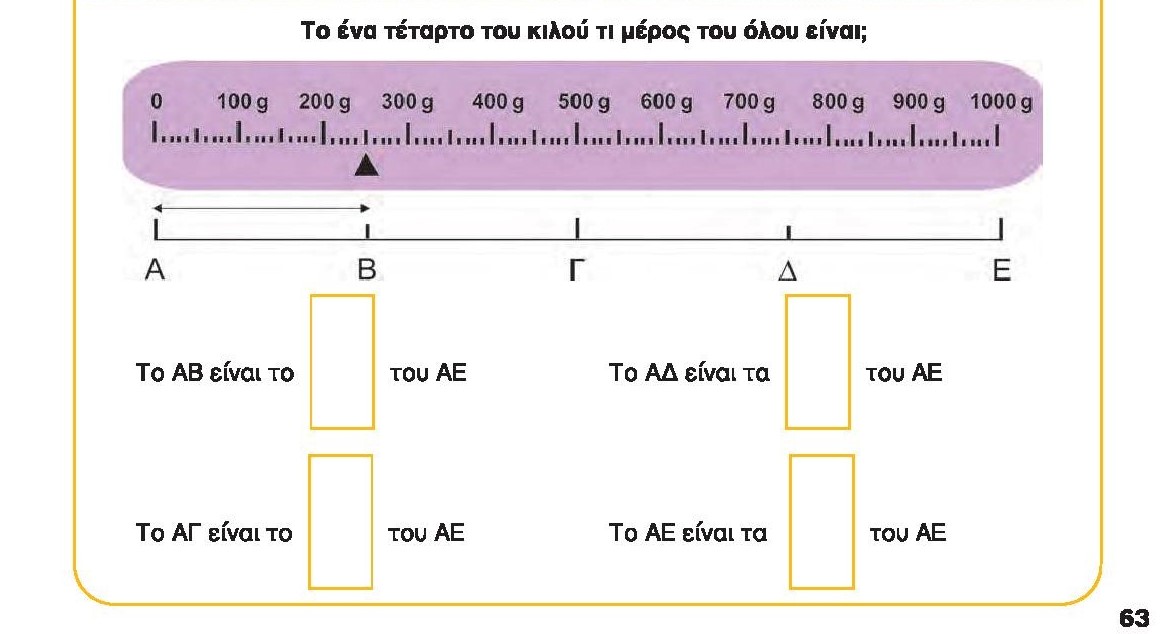 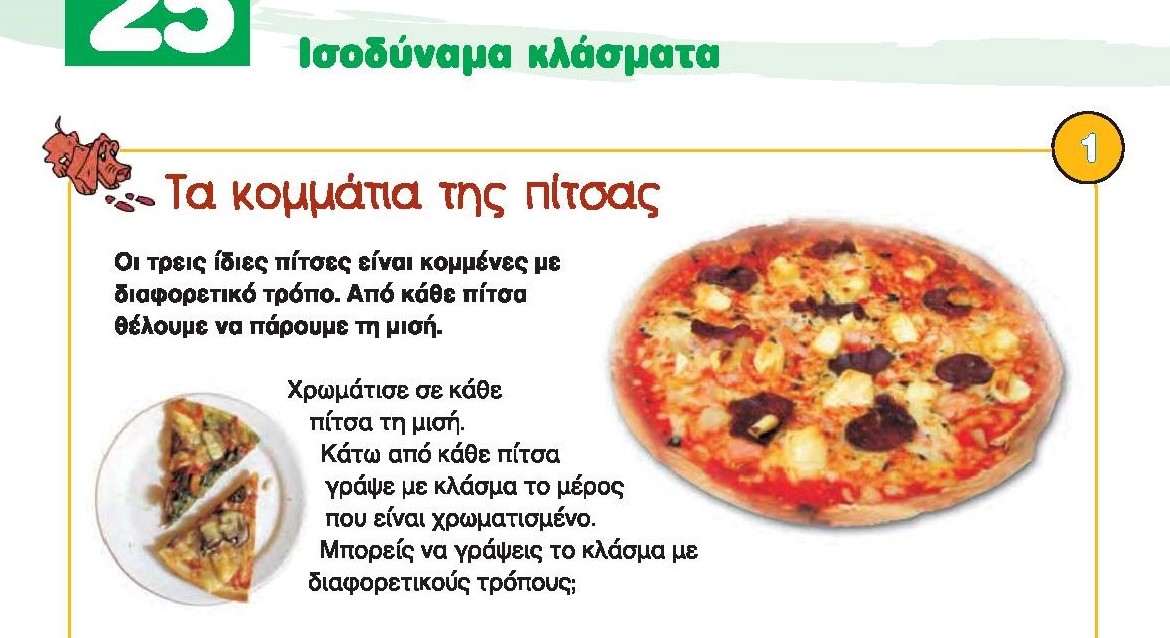 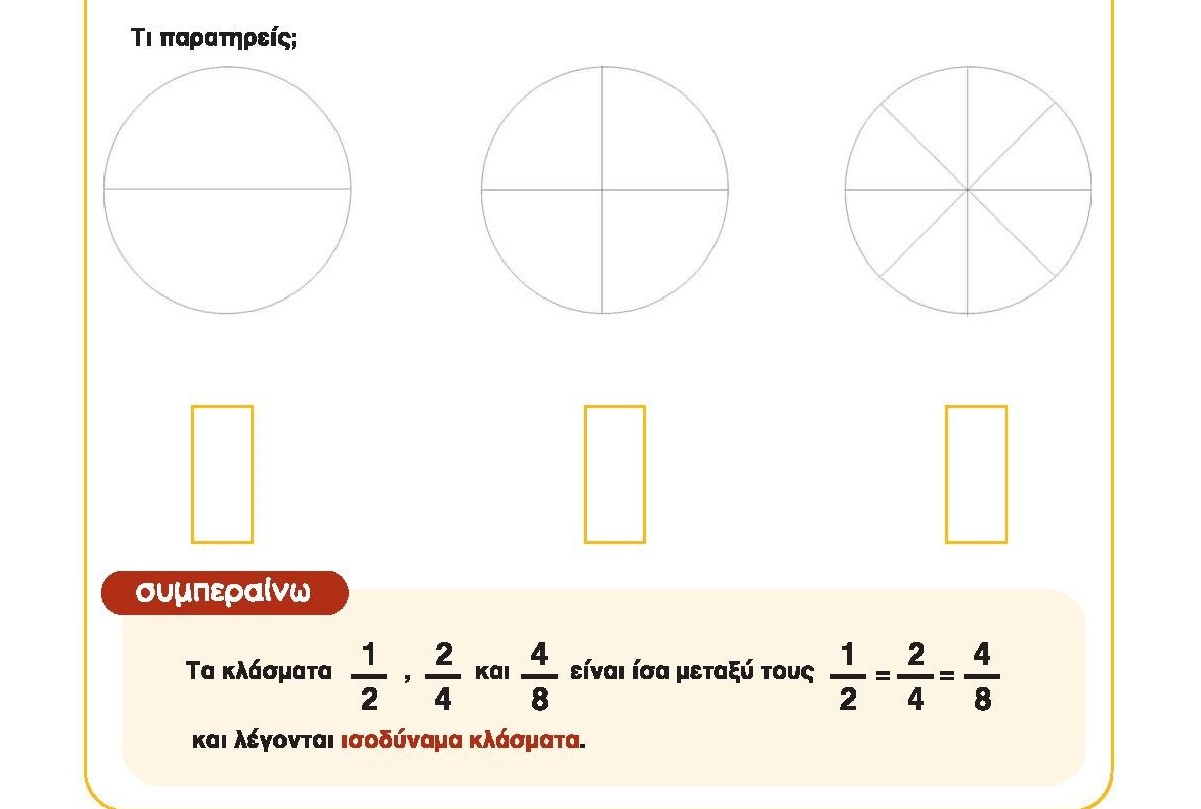 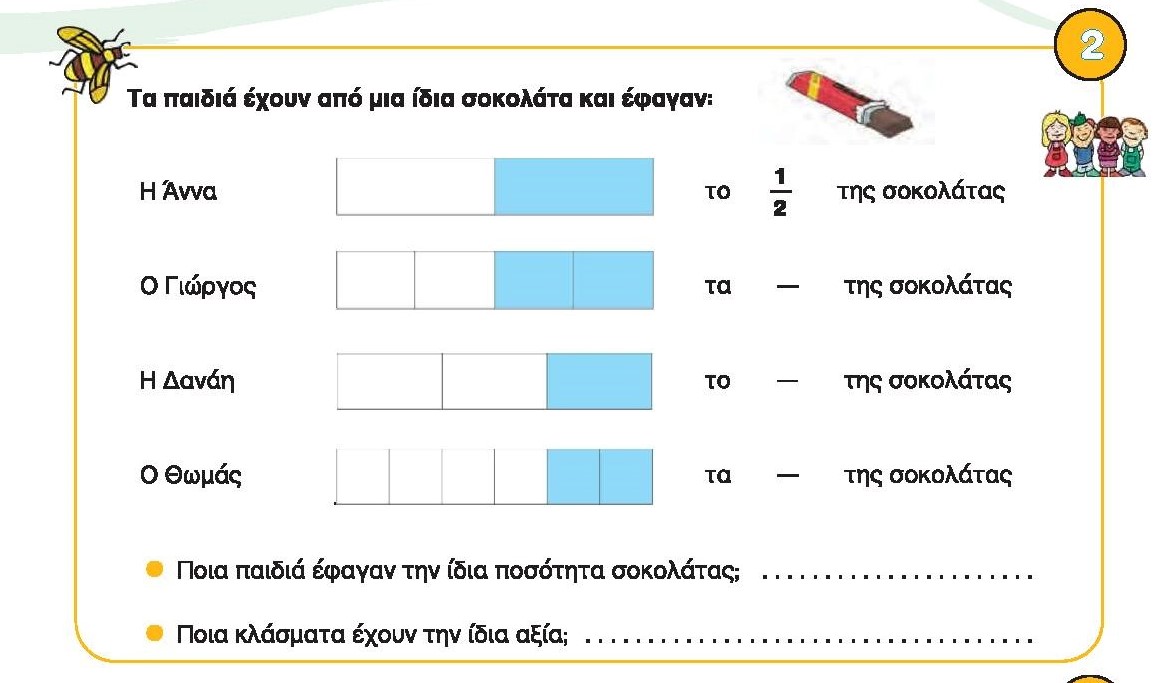 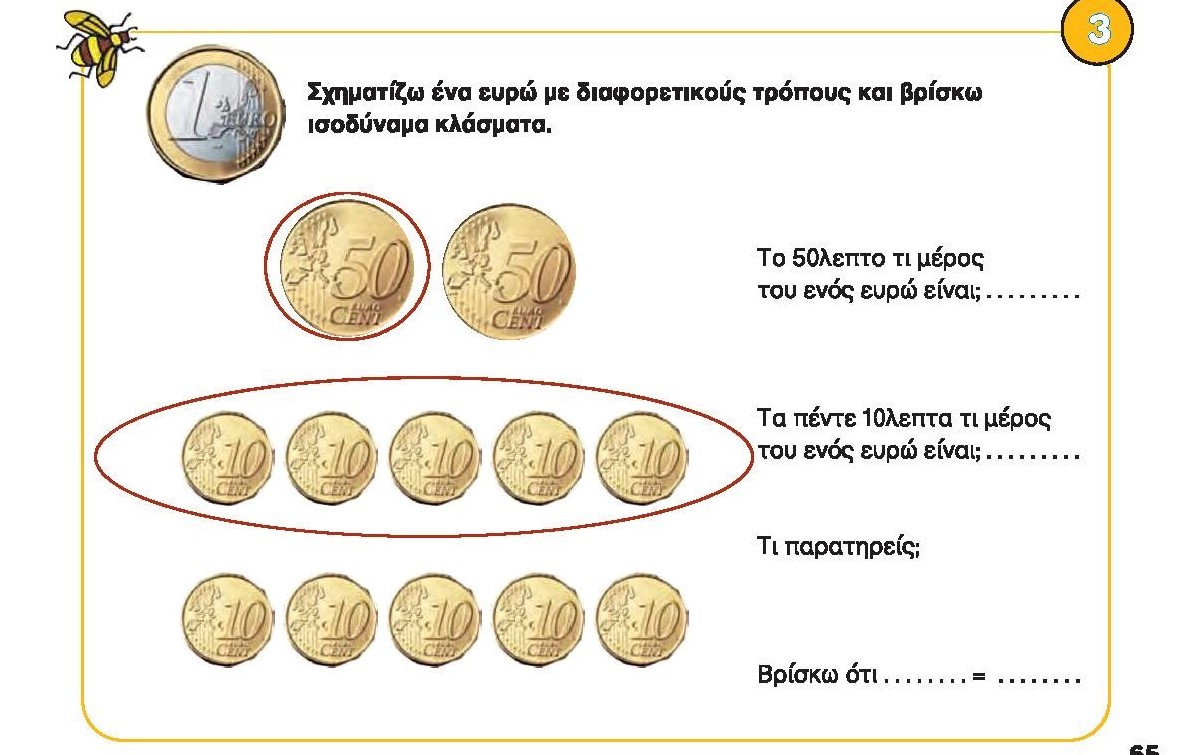 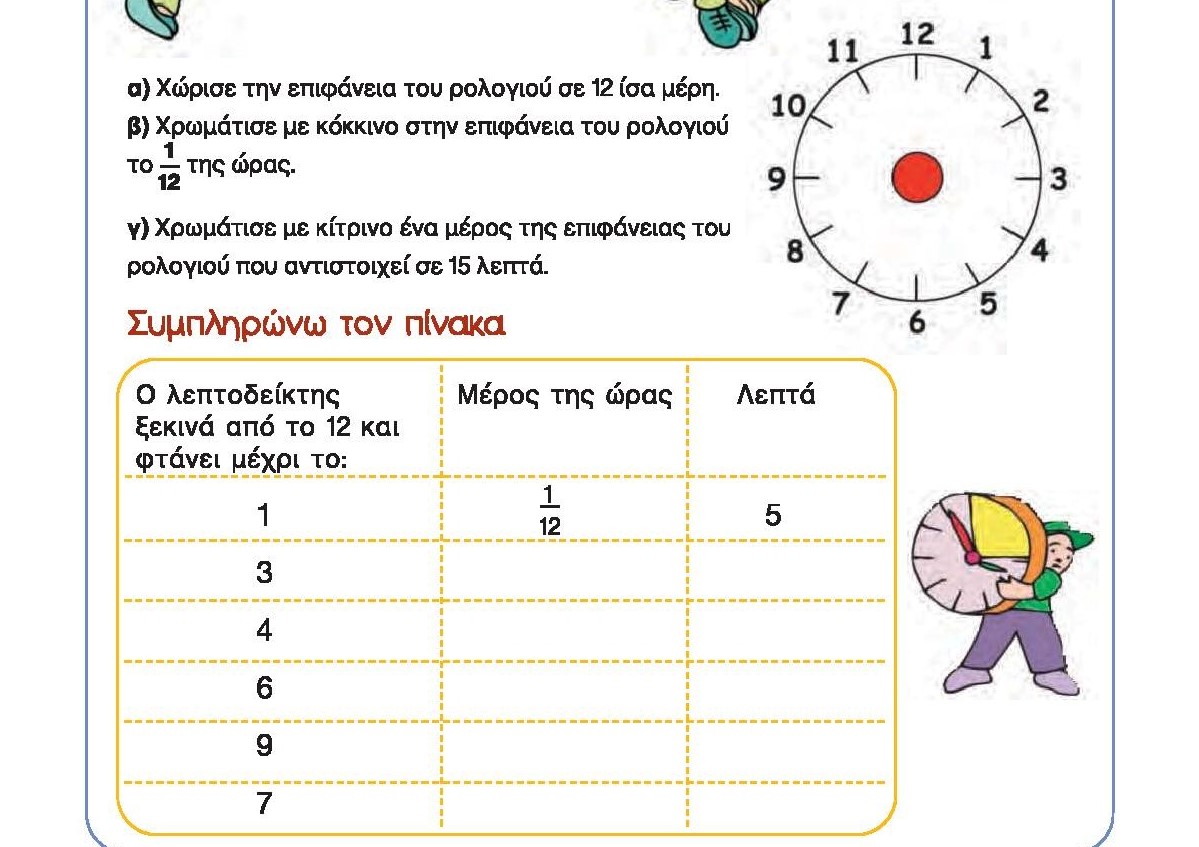 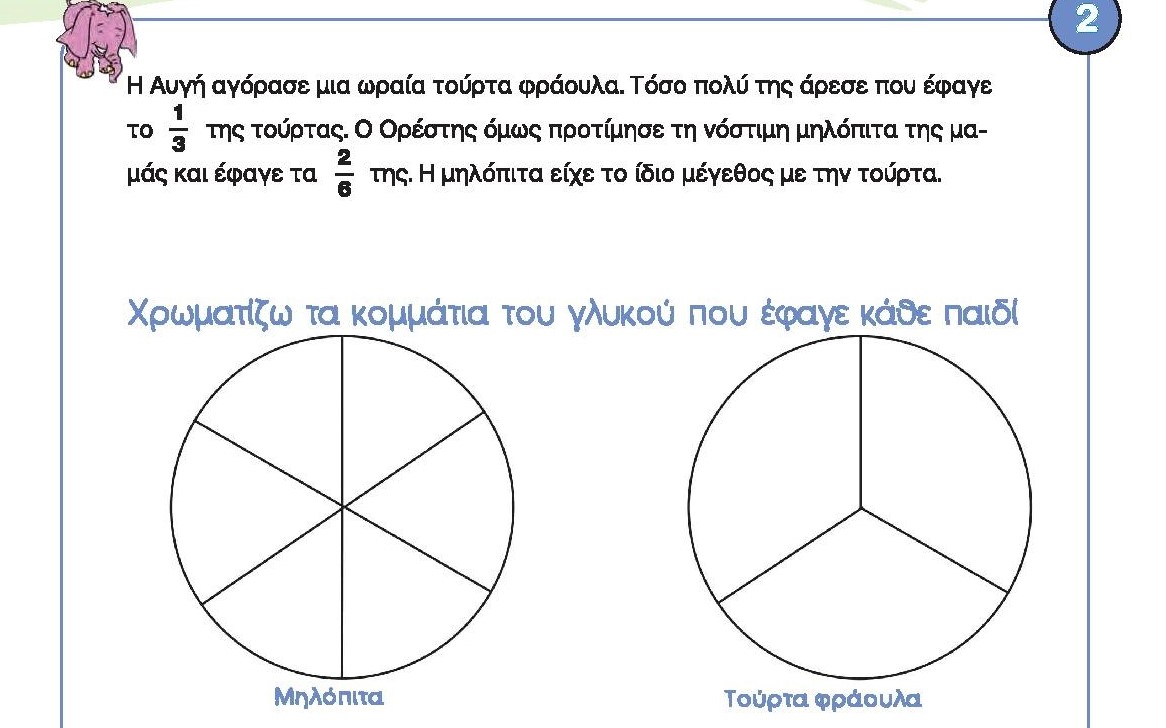 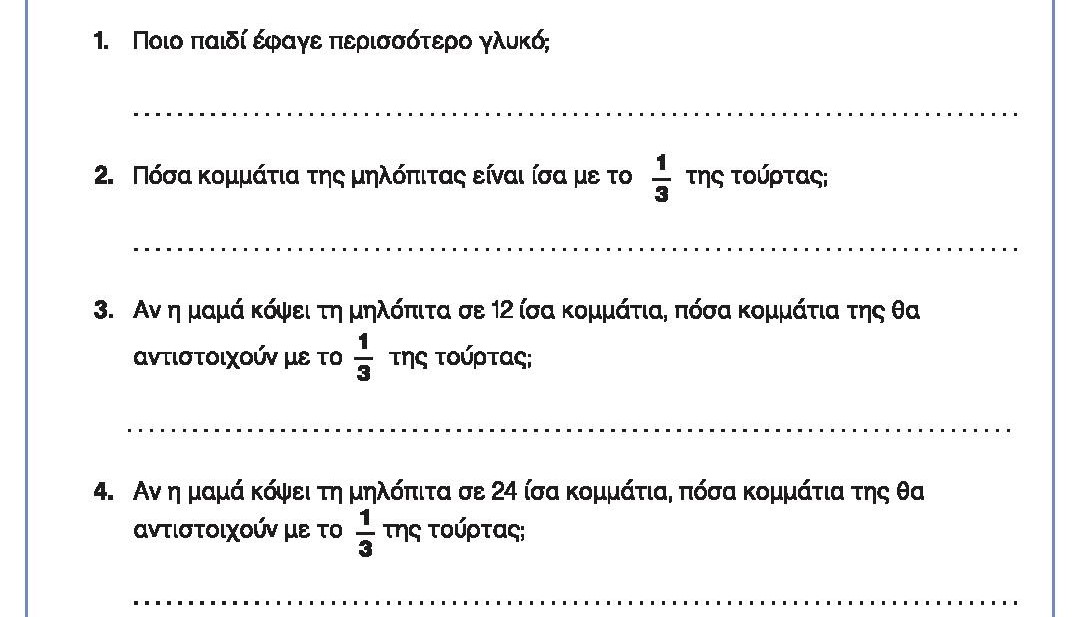 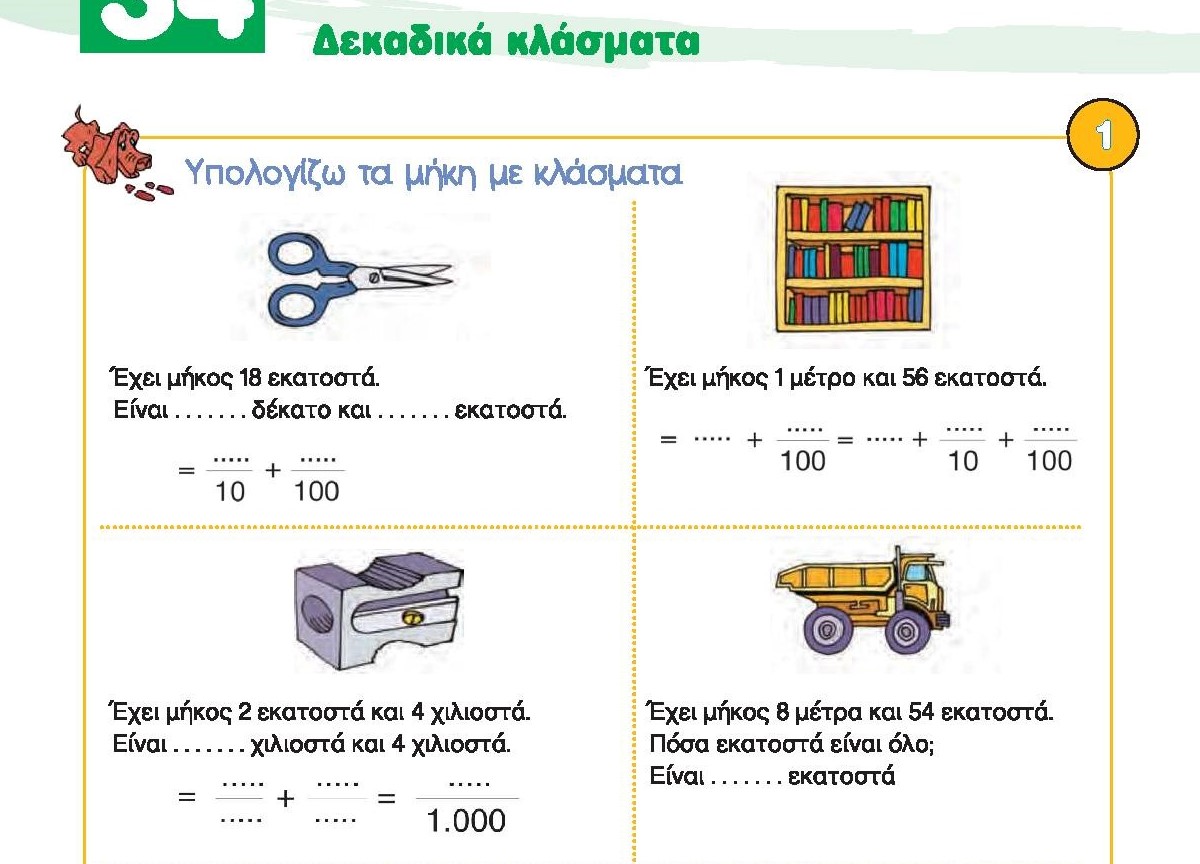 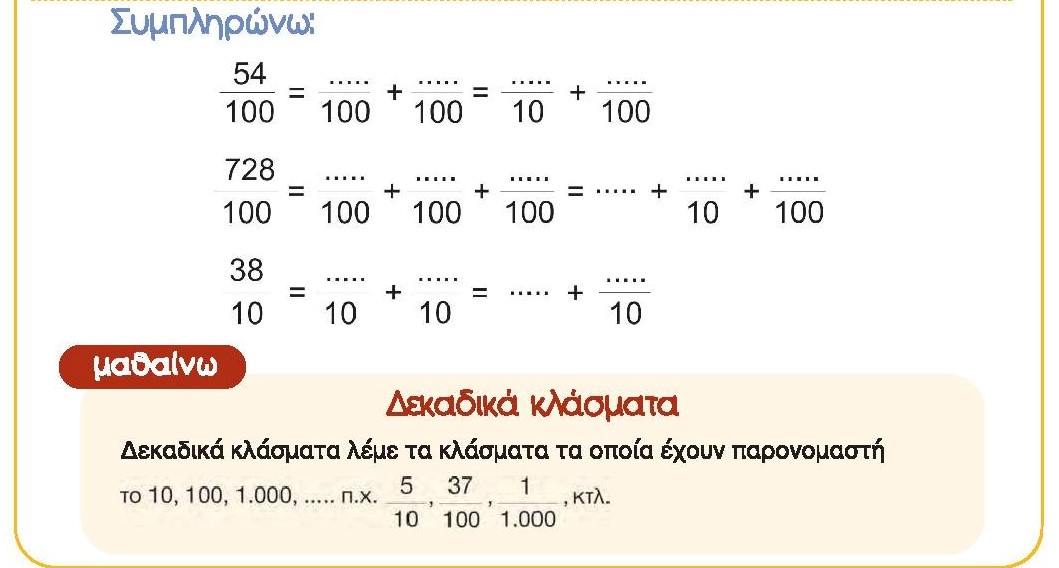 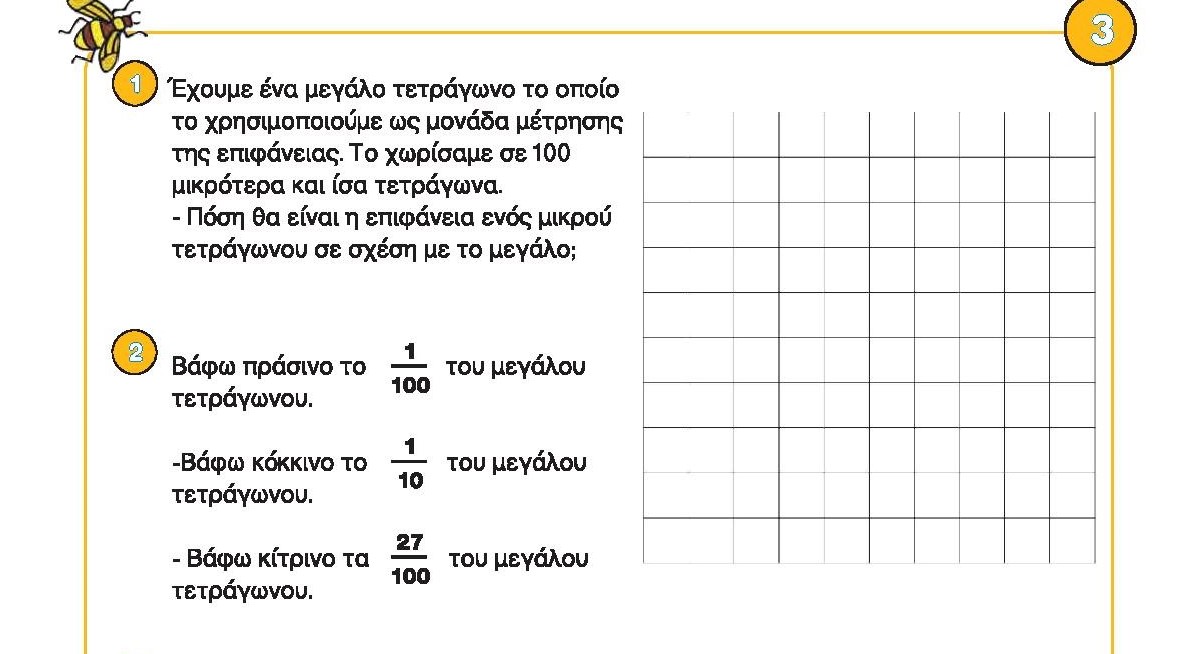 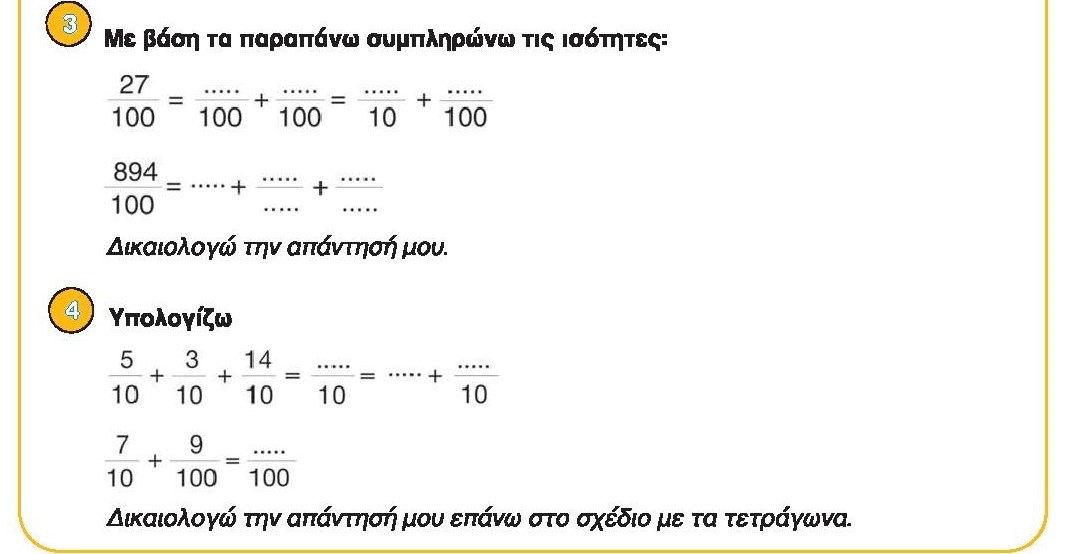